Bµi 1
C¸c sè 6, 7, 8, 9, 10
TIẾT 2
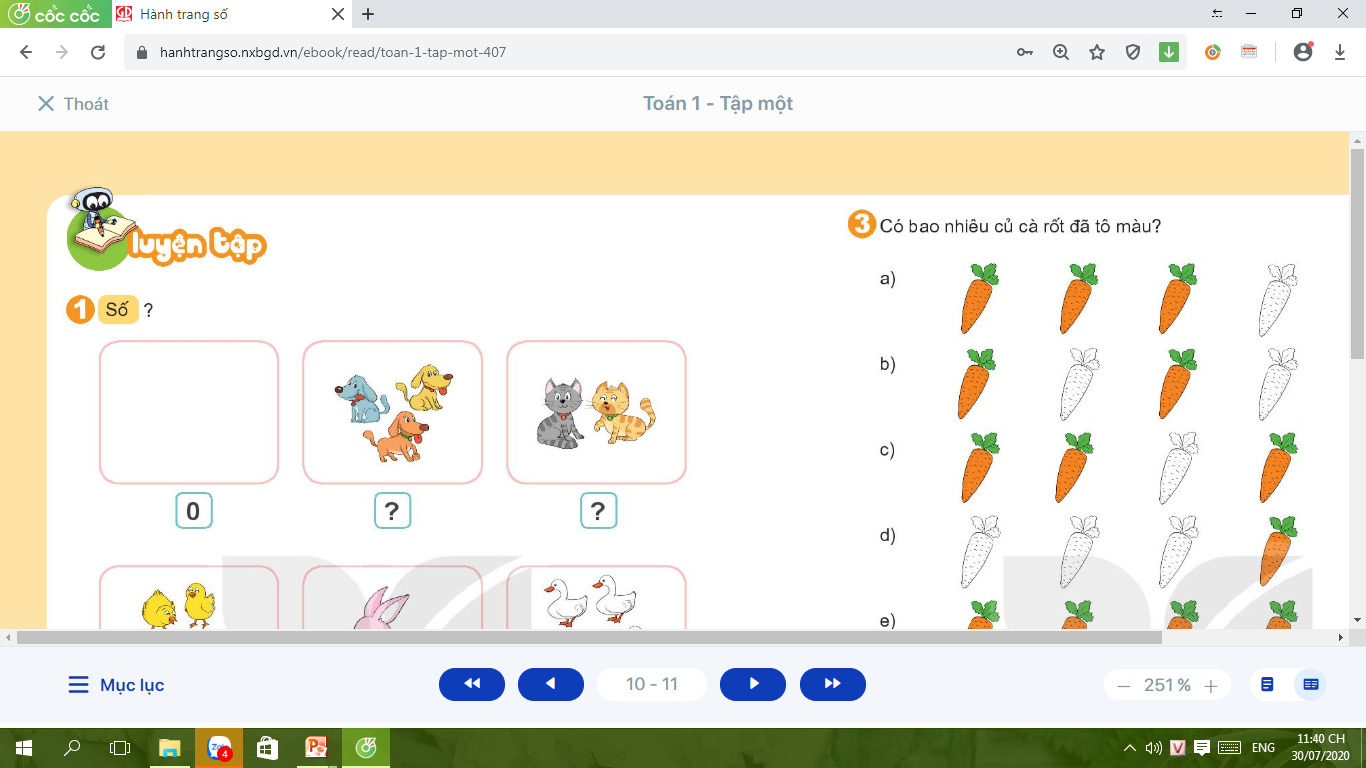 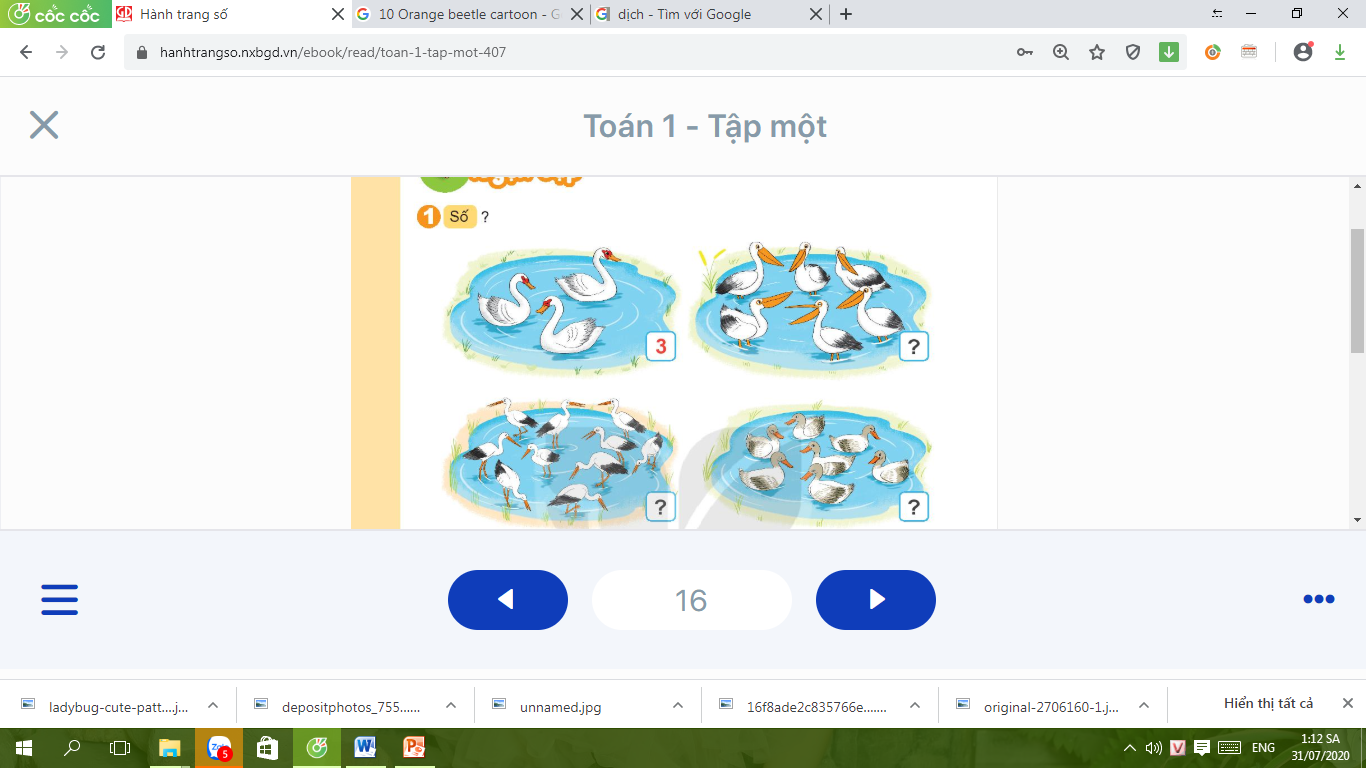 ?
1
Số
3
6
7
10
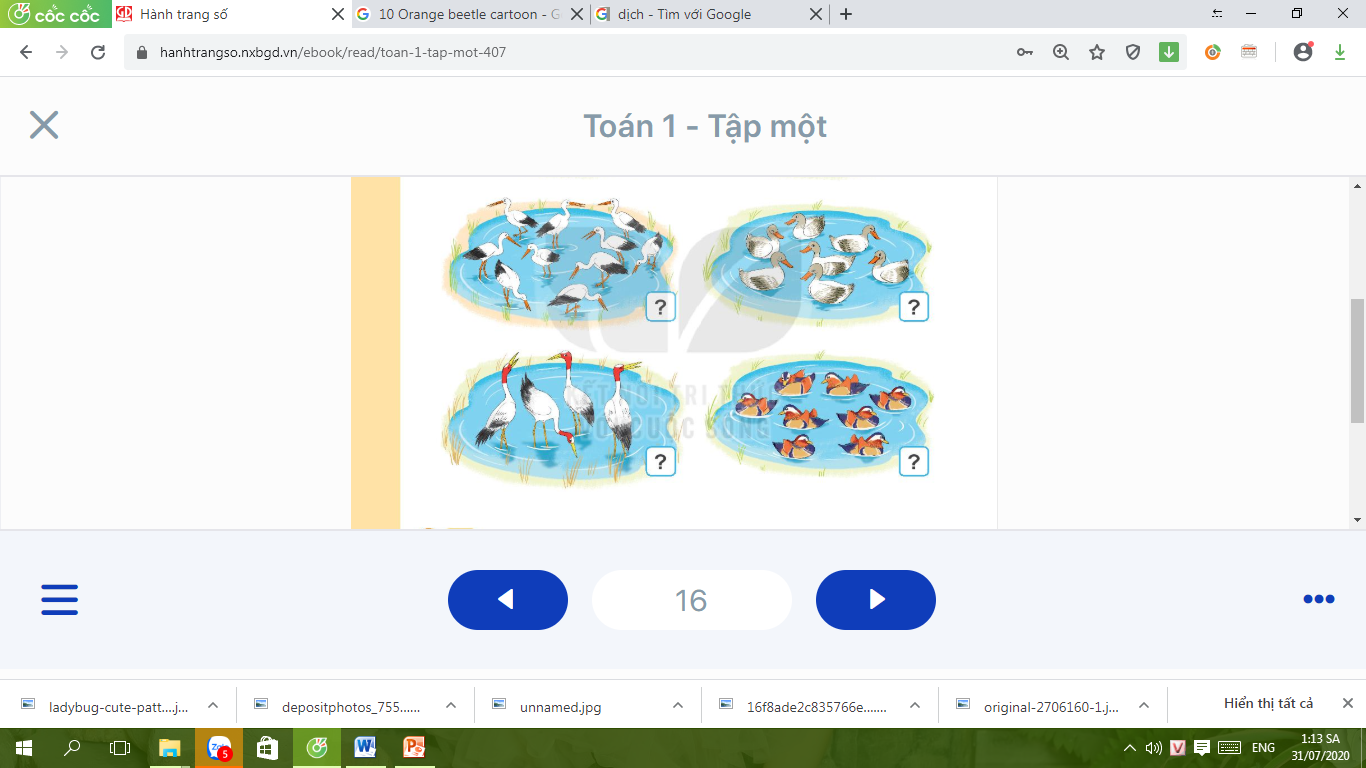 4
8
?
2
Số
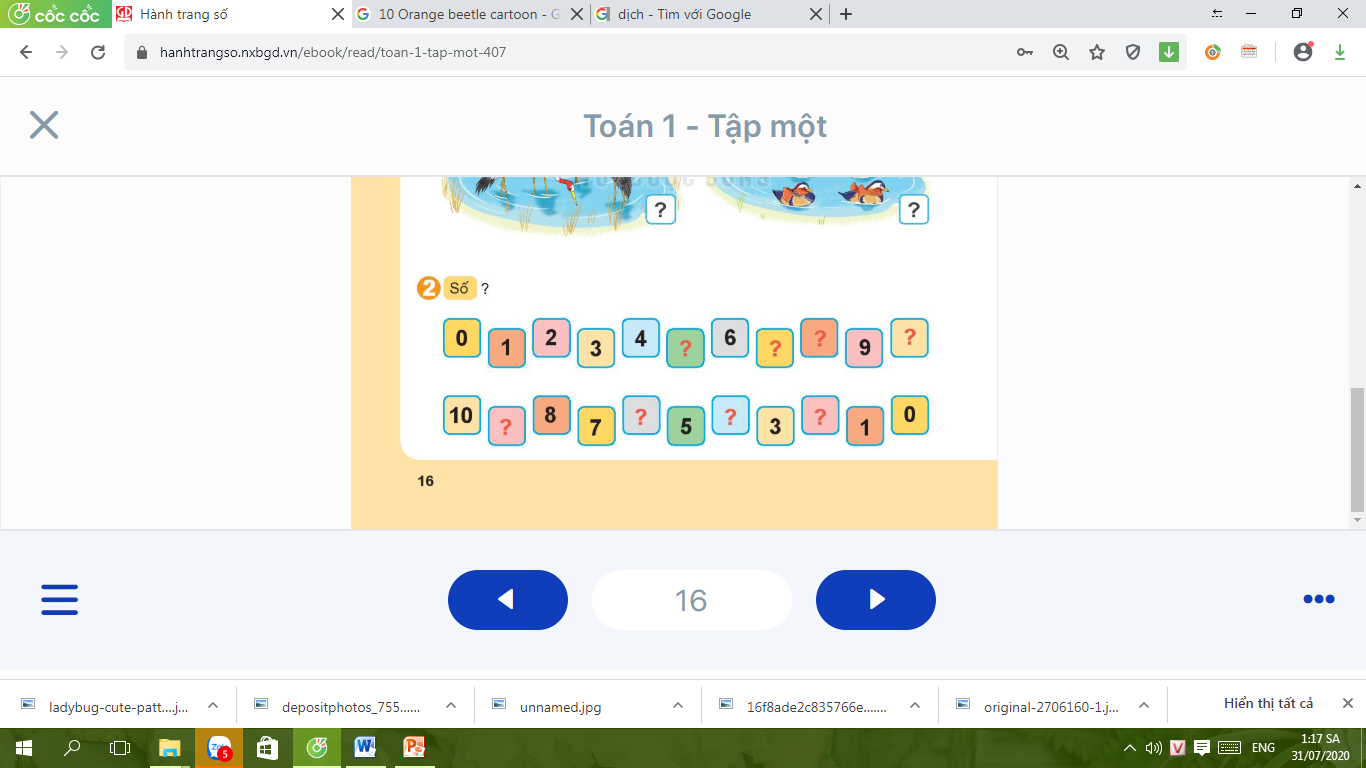 8
10
5
7
4
2
6
9
3
3
Có bao nhiêu con vật có 6 chân?
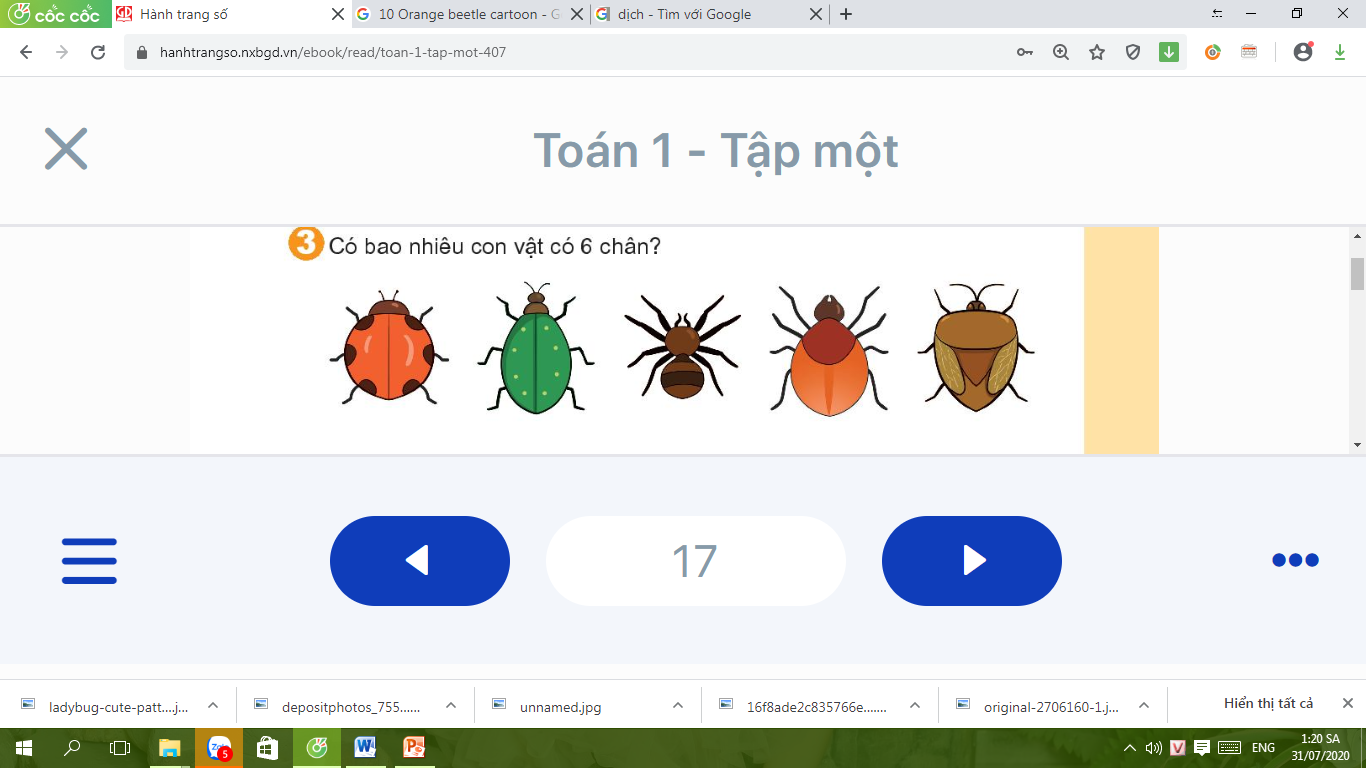 8
6
6
8
6
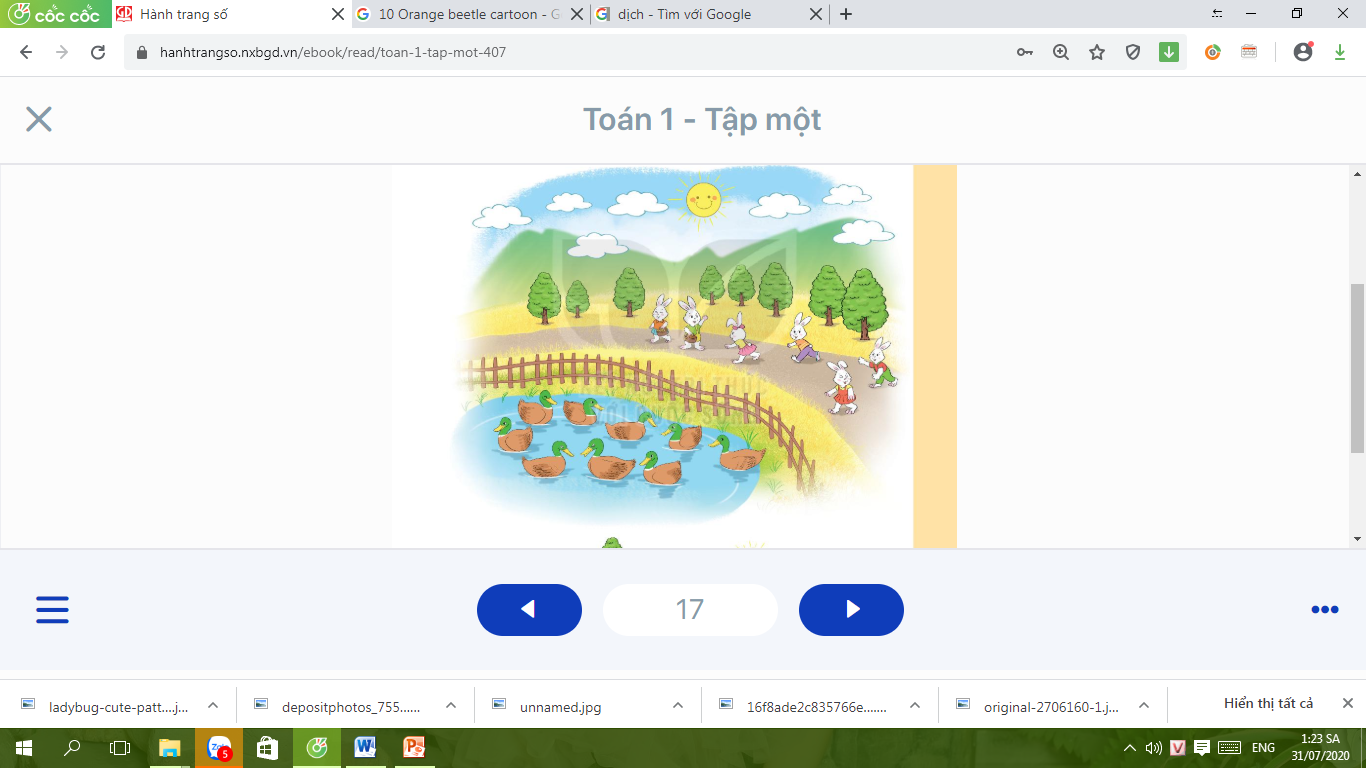 ?
4
Số
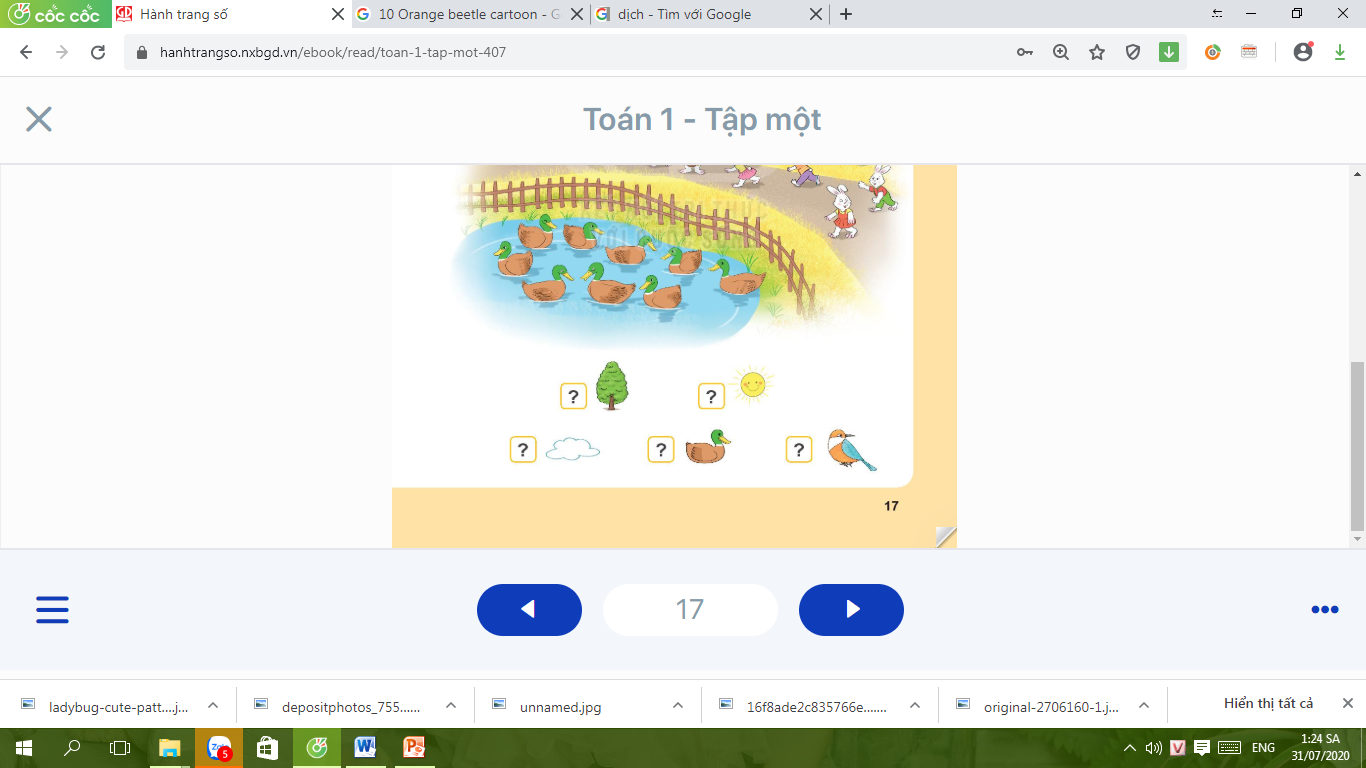 1
8
9
0
7